Apraoche to headache
Dr. Hossam Hassan
46-year-old female with a history of migraine headaches who presents with a severe, constant pain that started suddenly while running. She admits this “feels different than my normal headaches.” On examination, she appears ill and is vomiting. Her neurologic examination demonstrates mild neck stiffness. She asks for a refill of her sumatriptan, which “always works for my headaches.”
27-year-old “frequent flyer.” She describes her typical migraine headache, not controlled with home medications. Her vital signs and examination are unremarkable. You would like to treat her quickly and effectively, knowing that, if you do not, she will make the rest of your day difficult.
Classification Of Headaches
Headaches are commonly classified into 2 groups: (1) primary headache disorders, where the etiology is unknown, and (2) secondary headache disorders, where the headache is attributed to a specific underlying cause.
Primary headache disorders are further subdivided into 4 categories: (1) tension-type, (2) migraine, (3) cluster, and (4) other.
Tension-Type Headaches
Tension-type headaches are defined as having 2 of the following characteristics: bilateral location, nonpulsating quality of pain, mild to moderate intensity, and not aggravated by physical activity.
Migraine Headaches
Adult women suffer migraines more frequently than men (3:1) 
According to the ICHD-2, migraines are typically unilateral, pounding, moderate to severe pain, worse with exercise, and often associated with nausea, vomiting, photophobia, or phonophobia.
Migraines are generally subdivided into aura types and non-aura types, the ICHD-2 lists over 20 specific subtypes of migraine.
Cluster Headaches
Cluster headaches are defined as severe, frequent headaches with parasympathetic autonomic features including injected sclera, lacrimation, rhinorrhea, facial sweating, and eyelid swelling. Pain is often so severe that patients “are usually unable to lie down.
Other Primary Headaches
The fourth category of primary headaches encompasses a wide range of diagnoses including primary cough headache, exertional headache, headache associated with sexual activity, and thunderclap headache.
Differential Diagnosis
The priority of emergency clinicians is not to diagnose primary headache disorders, but rather to rule out or treat secondary causes of headaches that pose an immediate threat to the lives and welfare of patients.
Tension-Type Headache

1. At least 10 episodes of headache attacks lasting from 30 minutes to 7 days

2. At least 2 of the following criteria:Pressing/tightening (nonpulsatile) quality
Mild or moderate intensity (may inhibit but does not prohibit activity)
Bilateral location
No aggravation by walking, stairs, or similar routine physical activity


3. Both of the following:No nausea or vomiting (anorexia may occur)
Photophobia and phonophobia are absent, or one but not both are present
Migraine Without Aura

1. At least 5 headache attacks lasting 4 to 72 hours (untreated or unsuccessfully treated), which have at least 2 of the 4 following characteristics:Unilateral location
Pulsating quality
Moderate or severe intensity (inhibits or prohibits daily activities)
Aggravated by walking, stairs, or similar routine physical activity


2. During headache, at least 1 of the 2 following symptoms occur:Phonophobia and photophobia
Nausea and/or vomiting
Migraine Without Aura

1. At least 5 headache attacks lasting 4 to 72 hours (untreated or unsuccessfully treated), which have at least 2 of the 4 following characteristics:Unilateral location
Pulsating quality
Moderate or severe intensity (inhibits or prohibits daily activities)
Aggravated by walking, stairs, or similar routine physical activity


2. During headache, at least 1 of the 2 following symptoms occur:Phonophobia and photophobia
Nausea and/or vomiting
Cluster Headache

At least 5 attacks of severe unilateral orbital, supraorbital, and/or temporal pain lasting 15 to 180 minutes untreated, with 1 or more of the following signs occurring on the same side as the pain:
Conjunctival injection
Lacrimation
Nasal congestion
Rhinorrhea
Forehead and facial sweating
Miosis
Ptosis
Eyelid edema


2. Frequency of attacks is from 1 every other day to 8 per day
Other Primary Headaches
Includes: 
Primary exertional headache
Hypnic headache
Primary thunderclap headache
Primary headache associated with sexual activity
Secondary Headache CausesAnd red flag
Intracerebral tumor
	Chronic progressive headaches, papilledema, history of malignancy 	
Cerebellar infarction
	Ataxia, dysmetria, vertigo, vomiting	
 Idiopathic intracranial hypertension 
	Papilledema, worse when lying flat, obesity	
	





Pituitary apoplexy

Hypotension, hypoglycemia, hyponatremia, visual field deficit, history of pituitary tumor	
Pre-eclampsia	
Hypertension, proteinuria, nondependent
Edema, pregnency
Secondary Headache CausesAnd red flag
Hypertensive encephalopathy
	Altered mental status, hypertensive, neurologic signs in nonanatomic distribution	
Subdural hematom	
Trauma, coagulopathy	
Intracerebral hemorrhage
	Hypertension, cerebral aneurysm, arteriovenous malformation
Secondary Headache CausesAnd red flag
Subarachnoid Hge
	Thunderclap (sudden, severe onset) headache	
Meningitis
	Fever, neck stiffness, immunosuppression	
Temporal arteritis
	Jaw claudication, vision changes, polymyalgia rheumatica	
Carbon monoxide poisoning
	Waxing and waning headache, cluster of cases
Secondary Headache CausesAnd red flag
Acute glaucoma
	Unilateral vision change, eye pain, and redness	
Cervical artery dissection
	Neck pain, trauma, stroke symptoms, Horner syndrome	
Venous sinus thrombosis
	Pregnancy, postpartum, hypercoagulable, oral contraceptive
Red-Flag Signs And Symptoms Of Dangerous Secondary Headaches
New headache in patient older than 50 years of age 

• Maximal intensity within minutes of onset (thunderclap headache) 

• Posterior headache with neck pain or stiffness 

• Change in vision 

• Change in consciousness
Red-Flag Signs And Symptoms Of Dangerous Secondary Headaches
• Syncope 

• History of HIV or immunocompromise

• History of malignancy

• Pregnancy or postpartum

• History of neurosurgery or cerebral shunt

• Headache with seizure
Example Physical Examination For Emergency Patient With Headache
Neurologic	
Visual fields, extraocular movements, facial symmetry, tongue position
Strength and sensation in all 4 extremities
Gait, tandem gait, finger-to-nose, heel-to-shin performance
Mental status
Example Physical Examination For Emergency Patient With Headache
Ophthalmologic	
Visual acuity, pupillary response, intraocular pressure, fundoscopy, swinging flashlight test (to assess afferent nerve function)
Example Physical Examination For Emergency Patient With Headache
Head and neck

Tenderness over temporal artery, temporomandibular joint, mouth/dentition
Nuchal rigidity, jolt accentuation of headache, tenderness/bruits over carotid
Example Physical Examination For Emergency Patient With Headache
Chest and abdomen	
Heart rate and rhythm, murmur, equal pulses, focal abdominal tenderness
Diagnostic Studies
The most common studies include noncontrast head computed tomography (CT), magnetic resonance imaging (MRI)/magnetic resonance venography (MRV) brain, lumbar puncture with cerebrospinal fluid analysis, visual acuity and intraocular pressure, erythrocyte sedimentation rate, and carboxyhemoglobin. These tests should be used in a selective fashion to rule out specific secondary causes suspected by history and examination.
Given the difficulty of accurately diagnosing specific primary headache disorders in the ED, combined with the danger of mislabeling a patient with a chronic headache condition and thereby facilitating future anchoring bias, we recommend  that emergency clinicians do not need to classify patients with specific primary headache disorders; it is enough to say that a patient does not have a dangerous secondary headache etiology and to diagnose simply as primary headache.
Excluding Secondary Causes Of Headache, By Study
Test   	 Secondary Cause	
Noncontrast CT head 	  Trauma, SAH, CNS tumor/mass	
MRI/MRV brain	Cerebral/dural venous thrombosis, pituitary apoplexy, hypertensive encephalopathy         	
 	
Meningitis, SAH, idiopathic intracranial hypertension     	
	
                                                              Lumbar puncture
              visual acuty with ICP                Acute glaucoma	
  Erythrocyte sedimentation rate	Temporal arteritis	
     Carboxyhemoglobin    	Carbon monoxide
Medications For Primary Headache
Medication	Dose	AAN Quality of Evidence	
Ibuprofen	400-600 mg PO	A	
Aspirin	1000 mg PO	A	
Naproxen	500-825 mg PO	B	
Ketorolac	15-30 mg IV	B	
Acetaminophen	900-1000 mg PO	B	
Aspirin / acetaminophen / caffeine	500 mg / 500 mg / 130 mg PO	A	
Dihydroergotamine IV	0.5-1 mg IV	B	
Chlorpromazine	0.1 mg/kg IV	B/C	
Metoclopramide	20 mg IV	B	
Prochlorperazine	10 mg IV	B	
Sumatriptan SQ	6 mg SQ	A	
Sumatriptan PO	100 mg PO	A	
Opioids	Varies	B	
Dexamethasone	6-10 mg PO/IV	C
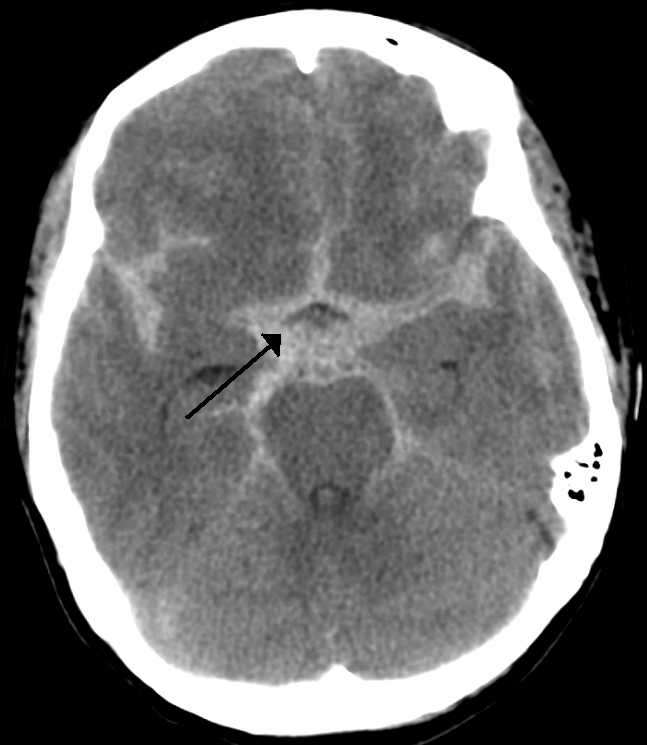 THANK YOU